MCO Toolkit
Sustainable sites: document structure
[Speaker Notes: Style guide

All text in ‘Calibri’ font, in the blue colour as per template (excepts for links which will automatically be grey)
Bullets – square, not round
Transition – as per template “split horizontal out” style, speed = medium
Any instructions for playgroup – please insert into the notes section under the relevant slide
Font sizes
Large titles: 40pt
Main titles: 28pt
Body text (all other text): 20pt]
Flow diagram
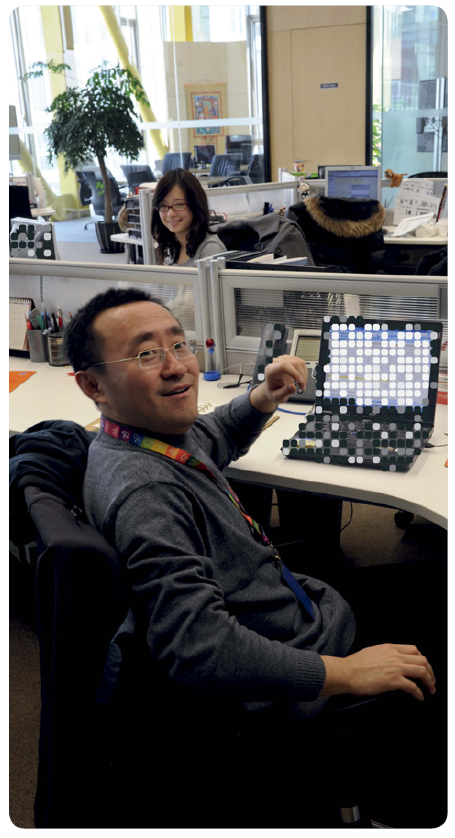 Theme 4:
Sustainable sites
Sustainable Sites  
Introduction
The business case
Employees are at the core of the Unilever brand and they are key to helping us deliver our Company vision.  It is what they do day to day that  will impact most of our targets.
Our people provide the skills and creativity that drive our business. We want them to be healthy, motivated and committed, both for their own well-being and our long-term prosperity. 
We've been doing a lot so far, but we will need our people to actively contribute toward our big goals. Now that we've published the SLP externally, we will need to make sure our workplaces "walk the talk“. 
Enterprise Support, Global Medical & Occupational Health and SHE have helped to build this "Sustainable Sites" chapter. It contains everything you need to start implementing the SLP and help us achieve our commitments. Although we don’t have all the answers, we will need your help to start sharing best practice. If you have implemented something you are particularly proud of, send it to: XXXX
Sustainable Sites 
Introduction
This toolkit
This Toolkit gives you guidelines and best practice to progress towards the Sustainable Living commitments on all our office sites. Your actions and creativity will drive this process and help us deliver on the Unilever vision. The pay-offs will be huge in both well-being and long-term prosperity: employees that are healthy, motivated and committed.  
Click on each of the six targets from the People pillar below to find out how to implement these sustainable working practices. In each section you’ll find top line information and some case studies from Enterprise Support, Global, Medical and Occupational Health, SHE and MCO’s to inspire you.  
1 - Reducing workplace injuries and accidents
2 - Improving employee health and nutrition 
3 - Reducing employee travel 
4 - Reducing energy consumption in our offices 
5 - Reducing office waste 
6 - Increasing sustainable sourcing of office materials
Sustainable Sites  |  Reduce workplace injuriesIntroduction
Target
“We aim for zero workplace injuries”
“By 2020 we will reduce the total recordable accident frequency rate in our factories and offices by 50% compared to 2008”
Next steps
We will do this by improving our Total Recordable Frequency Rate improvement (TRFR) by 10% compared to a 2010 baseline. 
Workplace safety relies on strong leadership, a culture of accountability and good information. We apply a stringent set of health and safety standards across all our offices and factories worldwide, with the same goal: the total elimination of employee or contractor fatalities, and the reduction of all workplace injuries to zero. For more information on our workplace safety initiatives:
HSW Portal
http://i.unilever.com/portal/server.pt?in_hi_userid=102545&spaceID=0&ProfileID=0&space=CommunityPage&parentid=0&control=SetCommunity&PageID=0&CommunityID=1215&parentname=CommunityPage
The Unilever Code Policy on Health & Safety 
http://upc.unilever.com/prd/policy_centre/execpage?pid=CDD7E116B12D8342E907075075C51B42&pl=P_Policy_ID=CDD7E116B12D8342D8538E22BEED4A86
Sustainable Sites  |  Improve employee health and nutritionIntroduction
Target
“Our Lamplighter programme has already been implemented in 30 countries, reaching 35 000 people. In 2011 we aim to extend it to a further eight countries.” 
Next steps
Our eight targeted countries for this year will be the UK and Ireland in Quarter 2, Italy in Quarter 3 and finally: Russia, Uganda, France, Poland in Quarter 4. Our longer-term goal is to extend the reach to all countries where we operate.
Our Lamplighter employee programme aims to improve the nutrition, fitness and mental resilience of employees. We encourage you to lead by example so that your employees will also adopt these life-enhancing approaches. This will also boost productivity. Click ‘next’ to learn more about Lamplighter.
Sustainable Sites  |  Improve employee health and nutritionImplement/Reinforcement of Lamplighter
What is it? 
Lamplighter is Unilever’s global health, wellbeing and performance programme. It offers employees a combination of physiological and nutritional assessments, mental resilience tools and bespoke diet and exercise advice. It’s aim is to help promote optimal health, wellbeing and performance. 
Lamplighter’s format differs slightly in each country to account for cultural, regulatory and other differences. Regardless, Lamplighter always includes the following fundamental elements:
Health Risk Assessment
Nutrition component
Exercise component
Mental Resilience component
Reassessment
Sustainable Sites  |  Improve employee health and nutritionImplement/Reinforcement of Lamplighter
What case studies are there? 
It has been implemented in 30 countries reaching 35,000 people
What’s the impact?
A reduction in costs 
A reduction in absenteeism 
An increase in productivity and overall performance 
A positive financial return on investment (ROI) of at least 2:1 
Please include Lamplighter icon
Sustainable Sites  |  Improve employee health and nutritionAdditional Information
What is it?
Following the global external launches in London, New York, New Delhi and Rotterdam, we are keen to continue our work to support countries in launching the Unilever Sustainable Living Plan locally. We have been helping countries to create what we have called the Unilever Sustainable Living Plan "Local pages".
What’s the impact?
The idea of the local pages is to bring to life initiatives happening at a local level which will help us to deliver on The Plan targets. These are printed documents which you can use alongside the global Unilever Sustainable Living Plan booklet when you meet with KOF's and journalists. They are also useful as a start point to share best practices between countries.
Sustainable Sites  |  Improve employee health and nutritionAdditional Information
What case studies are there?
Finished: Benelux, Brazil, China, DACH, France, Greece, India, Italy, Japan, Mexico, Portugal, Spain, South Africa, Thailand, Turkey, UK & Ireland and United States.
Work in progress: ANZ, Indonesia, Nigeria, Nordic, Pakistan, Philippines and Russia
Where can I learn more?
Countries Local pages ZIP
Or contact: Alejandra Gonzalez
Sustainable Sites  |  Reduce employee travelIntroduction
Target
“We are investing in advanced video conferencing facilities to make communication easier while reducing travel for our employees. By 2011 this network will cover more than 30 countries.”
Next steps
This year, we will be extending these facilities to encompass 100VE and port Sunlight in the UK, Cenu and Rochavera in Brazil, Helibronn in Germany, Brussels in Belgium, Schaffhausen in Switzerland and Moscow, Russia.
To reduce our corporate carbon footprint from travel we need to measure it, avoid travel where possible by using online technologies, and adopt carbon-saving behaviour while we are away. Click on the actions below to learn more about how you can do this:
Sustainable Sites  |  Reduce employee travelVirtual collaboration technologies
What is it? 
You can use virtual collaboration technologies for effective collaboration with colleagues no matter where they are located. Examples include: tele-presence, traditional videoconferencing, webcams, audio conferencing, Live Meeting, web casting, and virtual team spaces for sharing data.
What case studies are there? 
There are now 54 rooms globally in Unilever and they are available for everyone to use.
What is the impact?
In 2010, teleconferencing cut our carbon emissions by around 26,000 tonnes and saved around $31 million  in travel costs. It also replaced around 4,572 short-haul and 5,791 long-haul flights
Where can I learn more? 
Inside.Unilever link: http://inside.unilever.com/AgileWorking/Pages/AgileTechnology.aspx 
Or contact: Ian Dunning. Please include tele-presence icon
Sustainable Sites  |  Reduce employee travelSave carbon while you travel
What is it? 
If you do travel, we want you to have the lowest impact possible. There are a few ways that you can do this, such as choosing a different mode of transport. 
What is the impact?
This is difficult to quantify. However, if all of Unilever’s 174,000 employees used these tips, the savings would really add up.
Where can I learn more? 
If you do need to travel, here are 9 simple tips to help you save carbon while you are away. 
Click to Travel Development_ 9 SMART Carbon Tips
Sustainable Sites  |  Reduce employee travelGreen vehicles and shuttle buses to reduce GHG emissions
What is it?
We can introduce electric vehicles and shuttle buses to encourage employees to use public transport more, and their cars less. This will help us reduce the carbon impact of employee travel and engage employees in an environmentally-friendly activity – creating less noise and pollution for our communities.   
What case studies are there?
China head office, the first business in Shanghai to use electric vehicles, runs 10 hybrid shuttle buses every day. 
What is the impact?
By engaging employees in this activity we can help raise their awareness and encourage them to adopt a more sustainable lifestyle.   
Potential policy implementation or integration?
Sustainable Sites  |  Reducing energy consumption in our officesIntroduction
Target
"By 2020 we will halve the energy (kWh) purchased per occupant for the offices in our top 21 countries versus 2010.”
Next steps
We have a comprehensive set of actions in Quarter 2. By the end, we will have completed our Baseline & Roadmap and produced our first quarterly report. We will also have piloted our PC power management programme and deployed Agile working in: Sao Paulo, 100VE, Rome, Moscow and Sydney.
Quarter 3 and 4 are no less ambitious, we hope to have rolled out global PC power management deployment, depending on the success of the pilot. We will also have deployed Agile working in Englewood Cliffs (Q3) and Jakarta (Q3 & Q4).
Sustainable Sites  |  Reducing energy consumption in our officesIntroduction
We can all play a part in cutting energy consumption in the workplace by changing our day-to-day behaviour and practices. 
Click below to find out more about the most effective ways to do this:
Sustainable Sites  |  Reducing energy consumption in our officesPC power management software deployment
What is it?
We will use smart software to manage our PC’s power better. It will shut down and reinstate power after a designated time, ‘hibernate’ the computer when it’s idle - and monitor the PC’s power consumption.
What is the impact? 
A potential 25% reduction in PC energy consumption.
What case studies are there? 
A pilot will be carried out at three sites in North America. Two software tools will be trialled to assess their ease of use and the return on investment. A decision will be made with regards to implementation after this pilot.
Where can I learn more? 
Contact Eric Schwartz
Sustainable Sites  |  Reducing energy consumption in our officesQuick Win – Energy Audits
You can implement these ‘quick wins’ right away to start introducing more sustainable practices on your site. 
What is it? 
An Energy Audit assesses your site’s energy consumption to identify key activities, processes or items that consume the most energy. It will help you develop a strong management tool to reduce consumption.  The Energy Audit can be used to produce an energy management strategy, which in turn can provide you a baseline from where to assess future energy consumption patterns.  This will assist in reducing the site’s negative environmental impact, identify areas of cost reduction through energy saving, help build competitive advantage and strengthen our corporate image. 
Where can I learn more?
XXX NEED CONTACTXX
Sustainable Sites  |  Reducing energy consumption in our officesQuick Win – Pre-feasibility study for solar hot water
What is it? 
Solar Thermal systems are used to heat water from the sun, to save money and reduce the use of energy  from gas or electricity to heat water. You can use the Quickscan tool below if you are thinking of  installing a Solar Thermal system. If it shows a high score, proceed to a feasibility study. An independent consultant can be used to carry out the feasibility study. 
Click here to assess whether you  should conduct a feasibility study to install a Solar Thermal system: "Procedure for potential solar heat system installation-Jan2010“ 
What case studies are there?
Solar water heating was installed  at Mexico Head Office in Q4 2010.
Where can I learn more?
[ppt: Case study - solar heaters Mexico][Word: Procedure for potential solar heat system instalation-Jan2010]
Sustainable Sites  |  Reducing energy consumption in our officesLow energy lighting
What is it?
Low energy lighting includes compact fluorescent lights (CFL), energy efficient fluorescent tubes, high efficiency ballasts and LED lighting. Once they’ve expired, large energy and carbon savings are possible  by replacing  existing incandescent, halogen or other high energy bulbs, with low energy ones. It will also help you comply with green building certification if you are seeking accreditation. 
New light fittings can be installed at any stage, but different fittings  can be required for LED lights, which will increase the cost. Begin by doing a  lighting feasibility assessment to assess your lighting requirements and ensure you meet local requirements. 
You can implement changes to your purchasing agreements to ensure you stop buying low efficiency bulbs and switch to high efficiency ones.  
What is the impact?
Electricity use can be reduced by up to 80 per cent, depending on specifics. LED installations can yield even higher savings. 
In the Brazil office energy use has been reduced by 3% since January 2009, after installation of low-energy light bulbs and motion-activated lighting.
Sustainable Sites  |  Reducing energy consumption in our officesLow energy lighting
What case studies are there?
Singapore regional headquarters.
Where can I Iearn more?
Case study / reference: [Word - LED efficiency metrics]
Sustainable Sites  |  Reducing energy consumption in our officesSmart meters
What is it?
Smart meters track energy consumption in a building and provide valuable data for ongoing monitoring and analysis. You can install smart meters to give managers the tools to devise effective energy and carbon-cutting strategies. Where possible, it’s best to install smart meters during new builds or major retrofits as the costs of integrating them in existing buildings are higher. 
What case studies are there?
The Singapore regional office has installed smart meters on each floor.
Sustainable Sites  |  Reducing energy consumption in our officesSmart meters
What is the impact?
Smart meters have been trialled in countries ranging from Sweden to the US. These trials have shown that smart meters can reduce household  energy bills by 5-10 per cent (Energy Saving Trust UK).
Where can I learn more?
Case study / reference: / [pdf- Singapore Schematic-Unilever]
You can contact the SHE team or facilities management in Singapore for more information.
Contact Greg Bradley-Ritt
Sustainable Sites  |  Reducing energy consumption in our officesLight sensing dimmers
What is it?
Light sensing dimmers will adjust to the natural light that’s available. The best time to consider installation is during new builds, major retrofits or renovations due to higher cost implications in existing buildings. A feasibility assessment should be carried out prior to installation. 
What case studies are there?
Singapore regional headquarters.
Where can I learn more?
Case study / reference: [ppt - Perimeter automatic light sensing dimmers]
Potential policy implementation or integration: 
Yes
Sustainable Sites  |  Reducing energy consumption in our officesMotion or heat detecting sensors
What is it?
An excellent way to save on your lighting costs. Sensors switch lights on and off by detecting heat or motion. Motion sensors are useful in low traffic office areas, but they may switch lights off during periods where you are motionless for an extended period e.g. teleconferences. Typically, heat sensors can be set to a shorter time span than motion sensors to switch lights off.
What case studies are there?
Motion sensors were implemented in utility areas at Singapore regional headquarters.
What is the impact?
You can make significant energy savings by using lighting sensors. They take responsibility away from users and avoid the common problem of lights being left on in unoccupied rooms.   
Where can I learn more?
Case study / reference: [ppt - Lighting motion sensors]
Sustainable Sites  |  Reducing energy consumption in our officesSwitch to Multi-Function Devices
What is it?
We will get rid of personal printers, non-networked printers and reduce the number of devices overall. By switching to Multi-Function Devices (MFDs) we can dramatically reduce office energy consumption, and it will help us work towards the user-to-device ratio for ‘best in class’ organisations. Studies also show that reducing print devices may improve indoor office air quality.  
What case studies are there?
Europe office is on track to reducing the number of printing devices by over 50%.  In the Singapore regional office there are NO personal printers, all of them are on the network. These two case studies will form the basis for our global print policy.
Sustainable Sites  |  Reducing energy consumption in our officesSwitch to Multi-Function Devices
What is the impact? 
This depends on the type and number of machines installed. Europe is on track to achieving a 34% cost saving over five years leading to overall savings over EUROS 9 million.  
Where can I learn more?
Contact Nicolas Morgan
Case study / reference: 
[pdf - Europe print policy] 
[pdf - Singapore Managed Print Service Policy]
Sustainable Sites  |  Reducing energy consumption in our officesSolar hot water
What is it?
By using solar hot water systems you can save on electricity and gas as you produce hot water for free through the sun’s rays, captured in solar thermal panels. You will first need an on-site assessment or feasibility study to assess the projects viability. 
What is the impact?
The potential energy savings depend on the size and position of the system installed but solar thermal is one of the most cost-effective and efficient renewable energy sources.
What case studies are there?
Mexico head office has  installed solar hot water. 
Where can I learn more?
Case study / reference: Implemented in Mexico. Click here to learn more.
Sustainable Sites  |  Reducing energy consumption in our officesAgile working
What is it?
You can employ the Agile Working  approach to help us reduce our carbon footprint and become more competitive. The concept is already used Unilever but we will now extend it more broadly. Agile Working  means  that all employees may work flexibly – anytime and anywhere – as long as the needs of the business are being met. Agile workplaces provide space dedicated primarily to activities rather than individual employees. 
What case studies are there?
All Unilever facilities will be developed to reflect Agile Workplace principles over time. Seven sites in Unilever have implemented Agile Working.
Where can I learn more?
Case study / reference:pdf - Introduction to agile working Dec 09
Inside.unilever link: http://inside.unilever.com/agileworking/Pages/Default.aspx
Other links: http://workplace.trunky.net/
Sustainable Sites  |  Reducing energy consumption in our officesWhat next?
Click here to find out our Next Steps during Q2-4 in 2011 [excel spreadsheet, “Next Steps”]
We encourage you to share information on best practice with us. Send your case study power point templates to Greg Bradley Ritt. We will provide further instructions on this in Q2.
Sustainable Sites  |  Reducing office wasteIntroduction
Targets
"By 2015 we will reduce paper consumption by 30% per head in our top 21 countries“
"At least 90% of our office waste in our top 21 countries will be reused, recycled or recovered by 2015. We will send zero waste to landfill by 2017“
"We will eliminate paper in our invoicing, goods receipts, purchase order processes, financial reporting and employee expense processing by 2015, where legally allowable and technically possible“
Next steps
We will use Quarter 2 to complete a full baseline of existing sourcing arrangements and identify gaps and a roadmap to achieving these targets in Quarter 3. In addition, our Procurement teams will use this time to select materials to help them reach their 2011-2013 targets. Quarter 4 will be used to find materials and/or suppliers capable of delivering our 2011-2013 requirements.
Sustainable Sites  |  Reducing office wasteIntroduction
We have ambitious targets on waste reduction and  we all need to increase our efforts if we are to achieve them. These are a range of simple, positive actions that you can take, based on tried-and-tested approaches.
Sustainable Sites  |  Reducing office wasteSelect appropriate waste contractors
What is it? 
You need to use a reputable contractor to ensure waste is correctly processed for recycling. Using unlicensed landfill or incineration facilities or dumping waste  (fly tipping), could severely damage the environment and Unilever’s corporate reputation.
What is the impact?
Sites such as Leatherhead have achieved zero waste to landfill
What case studies are there ? 
Leatherhead in the UK.
Where can I learn more? 
Case study / reference: [ppt: Waste management Leatherhead] WIP / [Bins design for 100VE]
Contact Greg Bradley-Ritt
Sustainable Sites  |  Reducing office wasteSustainable waste management plan
What is it? 
We are introducing centralised recycling points and removing personal bins to make recycling easier. Best practice signage is attached to this toolkit and you can use this to help make it easy for your employees to understand why recycling is important and which bin to put it in. Provide different bins for different materials, ensuring they are appropriate to your locality and the materials you are recycling. Make sure external infrastructure can handle the materials recycling through a licensed processing unit. 
What case studies are there?  
Singapore, Leatherhead and 100 Victoria Embankment
Where can I learn more? 
Case study / reference: [ppt: Waste management 100VE] / [ppt: Bins design for 100VE]
Contact Greg Bradley-Ritt
Sustainable Sites  |  Reducing office wasteEffective communication
What is this? 
A robust communication strategy on waste reduction will ensure that employees understand how to implement waste management by modifying office practices and their day-to-day behaviour. Communication messages can focus on using less and putting the waste in the right bin so people can take small actions that make a big difference
What case studies are there? 
Leatherhead and 100 Victoria Embankment in the UK. The latter office has a strong communication messages about reducing waste on their bins, this educates both new and existing employees, 
Where can I learn more? 
Case study  / reference: [ppt: Communication recycling and education] / [ppt:100VE Recycle Bin Locations, ppt: Understanding the recycling stations, ppt: Information poster-bins, Word: feedback form-bins, Word: One page news article, Word: Zero waste to Landfill communications plan]
Contact Alejandra Gonzalez
Sustainable Sites  |  Reducing office wastePromote zero waste to landfill
What is it? 
Avoiding sending waste to landfill will reduce our impact on the environment and help us achieve our ambition of 90% of office waste being recycled, recovered or reused by 2015. You will need buy-in from employees through effective communication across all levels and all functions. You should also select a diverse team including senior management to galvanise and drive the initiative forward. 
What case studies are there?  
Leatherhead. UK, Suffolk in the US.
Where can I learn more? 
Case study / reference: [One pager for case study - Greg] / Contacted Lauren Kyle WIP 
Suffolk Landfill
Sustainable Sites  |  Reducing office wasteFast drying hand dryers to save paper
What is it? 
Installing energy efficient hand dryers like the Dyson fast-dryers in toilet areas removes the need for paper towel and eliminates a waste stream. It also helps keep toilet areas cleaner. 
What case studies are there? 
Leatherhead, UK.
Where can I learn more? 
Case study / reference: [One pager for case study - Greg] Contacted Brian WIP
Sustainable Sites  |  Reducing office wasteSafe disposal of fluorescent lighting
What is it? 
Ensure that a reputable waste management company for disposing of fluorescent light bulbs is engaged. This is essential as improper disposal is hazardous to health and the environment. This should be negotiated at the tender stage, with a clear understanding of what is required as well as information on where the waste will go. Incorrect disposal can damage Unilever’s corporate reputation. 
What case studies are there?  
Leatherhead, Kingston, 100VE, Four Acres.
Where can I learn more? 
Case study / reference: [One pager for case study - Greg] Contacted Lauran Kyle WIP
Contact Greg Bradley-Ritt
Sustainable Sites  |  Reducing office wasteMove towards easy-to-dispose lighting
What is it?
From a waste disposal point of view, LED lights are preferable to compact fluorescent lights or fluorescent tube lighting as they have minimal mercury levels and last longer. LED light installation can be expensive, so check the lease time left on contracts before making your decision. You should carry out a thorough lighting analysis at the outset.
Where has this been done?
Singapore regional head office.
Where can I learn more?
Case study / reference: [ppt: LED lighting - reducing waste] / [Word: LED efficiency metrics]
Sustainable Sites  |  Reducing office wasteSaving paper
What is it? 
Duplex and secure printing will virtually eliminate uncollected print jobs and reduce waste paper. In addition, replacing paper with electronic invoicing and other processes, if it’s within legal guidelines for your country, will save paper too. Unilever is developing a global print policy to integrate these practices more consistently across the company.  
What case studies are there?
Duplex printing is a default standard on most Unilever devices, although users can override the settings. The Unilever offices in Singapore, Mexico, Israel, India and China have implemented secure printing. 
Where can I learn more? 
Case study / reference: [ppt: Duplex and secure printing] / [pdf: Singapore managed print policy, pdf: Europeprint policy]
Case study / reference: [Word: Elimination of paper in the outgoing invoice process-MCO actions]
For history in Europe contact Miles Gilbertson (Indirect’s Procurement Manager responsible for the European Contract negotiation)
For next steps contact Nicolas Morgan
Sustainable Sites  |  Reducing office wasteRecycling printer toner and cartridges (1/2)
What is it?
We are committed to increasing the recycling rate of printer toners and cartridges, thus reducing our negative environmental impact from print services. The current European print contract requires that 70% of supplied cartridges will be returned to Supplier Group companies. Of these cartridges, 90% should be sent for recycling and 98% of raw materials need to be recovered. 
What case studies are there?
In Europe for the print services contract managed by RICOH.  This was instigated by the Indirects Procurement team.
Sustainable Sites  |  Reducing office wasteRecycling printer toner and cartridges
What is the impact?
This action is vital to help reach our zero waste to landfill targets.
Where can I learn more?
[Word: Printer toner cartridge recycling – Europe]
Or contact Myles.Gilbertson@unilever.com (Indirects Procurement Manager responsible for procurement of reprographics services in Europe)
Sustainable Sites  |  Reducing office wasteElimination of paper in outgoing invoices
What is it?
The commitment “We will eliminate paper in our invoicing, goods receipt, purchase order processes, financial reporting and employee expense processing by 2015, where legally allowable and technically possible” is being led by Finance Services in Enterprise Support, with the exception of outgoing invoices  which is the responsibility of each local MCO.
What is the impact?  
It is estimated that  Unilever currently consumes 35 million pages of paper in this process each year.
Where can I learn more? 
[Word: Elimination of paper in  processing]
Contact either  Filip Callens on  the elimination of paper in the other processes or Carsten Juergens  on the conversion of automation to electronic invoicing.
Sustainable Sites  |  Reducing office wasteWhat next?
Please click here to learn more about the next steps
If you have any best practice case studies that you would like to share with us, please put them into the standard power point template and send to Greg Bradley Ritt. You will receive further instructions will be delivered in Q2.
We are really interested in ideas for reducing our dependency on disposable cutlery and crockery. If you’ve got a great idea you’d like to share, please get in touch.
Sustainable Sites  |  Increase sustainable sourcing of office materialsIntroduction
Target
"By 2013 we will source all paper-based office materials from either certified sustainable forests or recycled sources”
This activity is owned by the Indirect Procurement team and is being co-ordinated by Luis-Carlos.P.Cabo@unilever.com 
Next steps
By the end of Quarter 2, we want to have completed a full baseline of existing sourcing arrangements. We will build on this in Quarter 3, identifying gaps and a roadmap. Procurement teams will also use this time to select materials to help us reach the 2011- 2013 targets. Finally, in Quarter 4, we will look for suppliers and materials to help us reduce our impacts going forward. 
For more information see:
http://www.sustainable-living.unilever.com/the-plan/people/office-materials/
Sustainable Sites  |  Increase sustainable sourcing of office materialsGovernance/Sustainability teams
What is it?
Some countries or sites had created a structured framework to give strategic direction to sustainability projects. The scope of these teams is to cover well-being, environmental and social project
What case studies are there?
Mexico and DACH as countries, Englewood Cliffs and Port Sunlight as sites
Where can I learn more?
Case study: Case study- MEXICO SUSTAINABILITY COMMITTEE
Port Sunlight Green team